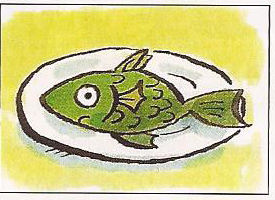 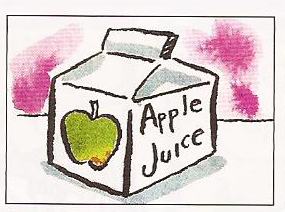 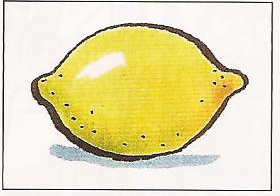 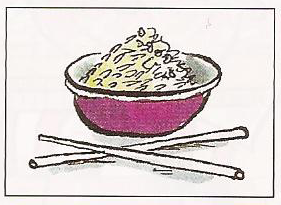 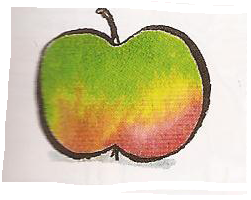 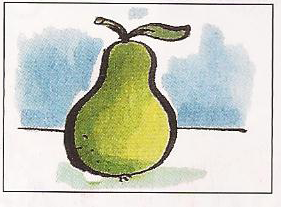 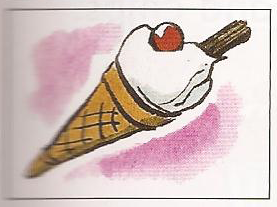 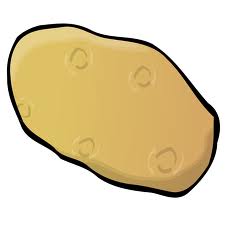 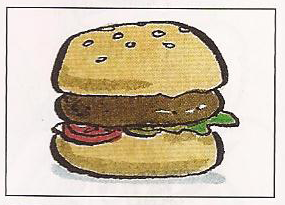 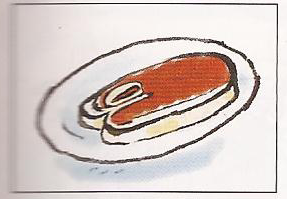 Food and
drink
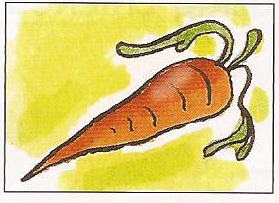 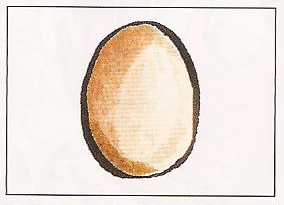 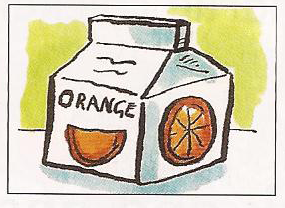 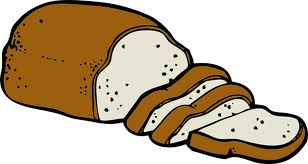 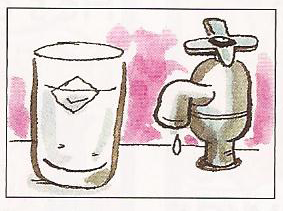 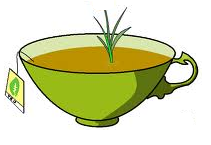 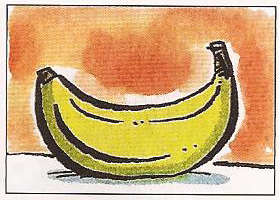 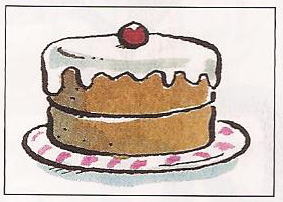 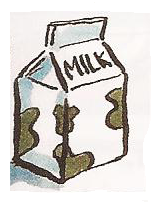 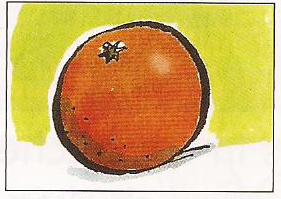 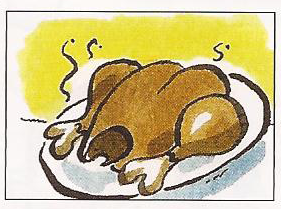 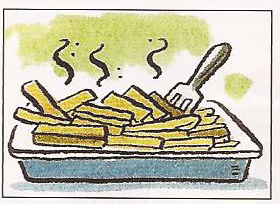 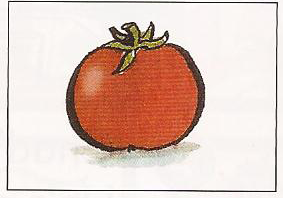 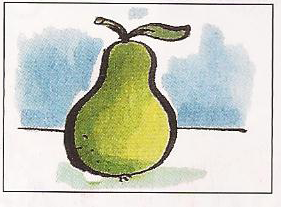 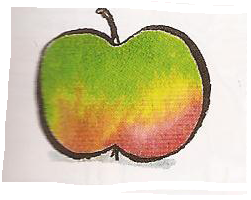 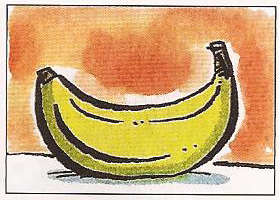 fruit
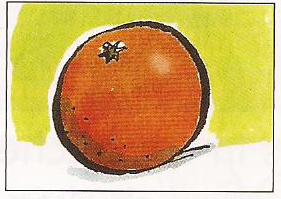 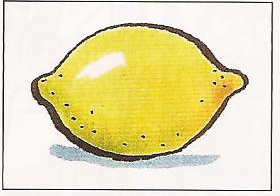 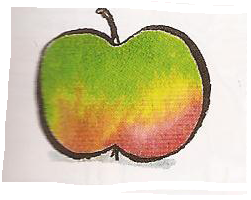 apple
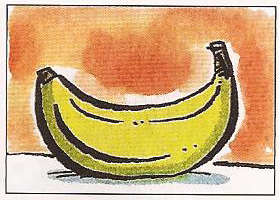 banana
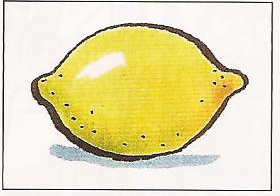 lemon
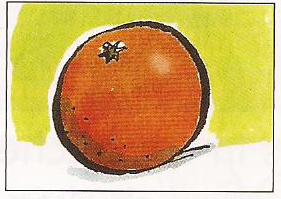 orange
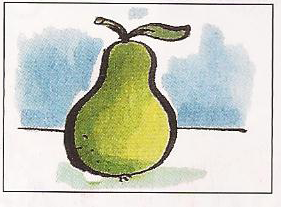 pear
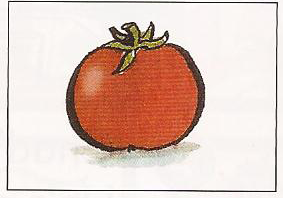 tomato
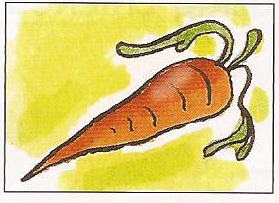 carrot
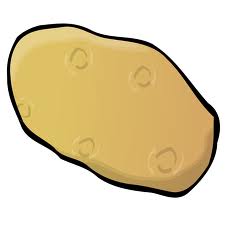 potato
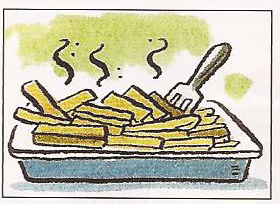 chips
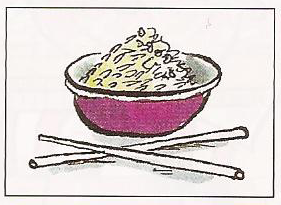 rice
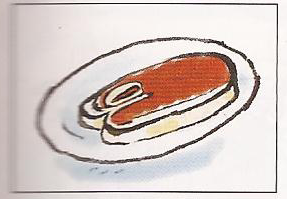 meat
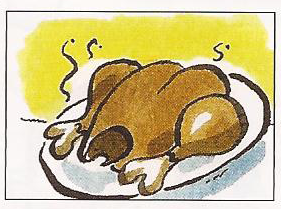 chicken
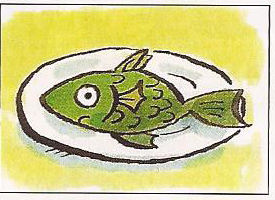 fish
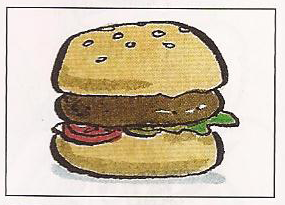 burger
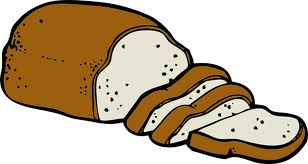 bread
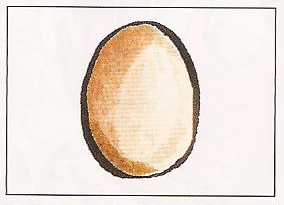 egg
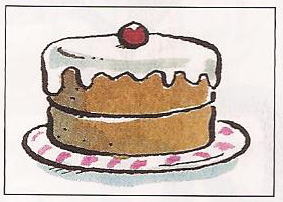 cake
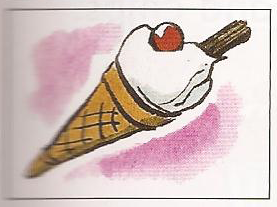 ice cream
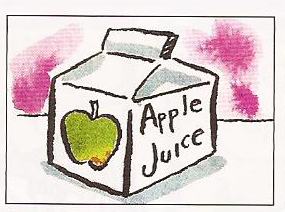 apple juice
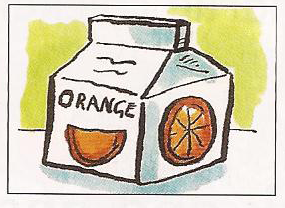 orange juice
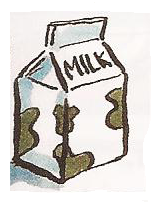 milk
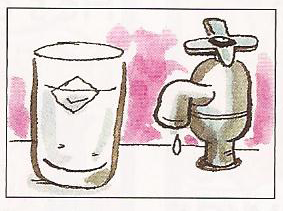 water
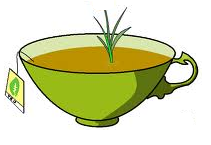 tea
rice
apple juice
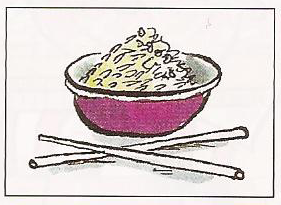 apple
lemon
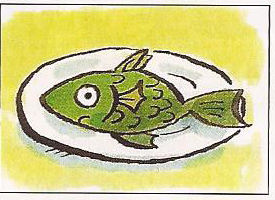 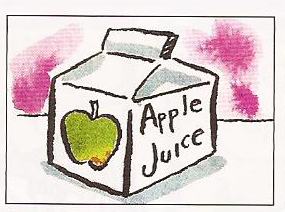 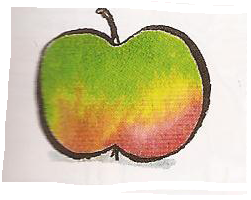 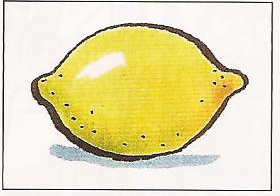 fish
pear
potato
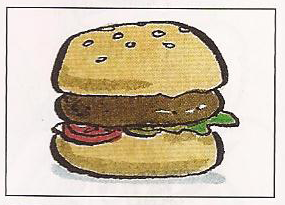 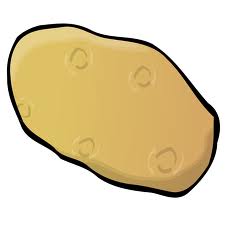 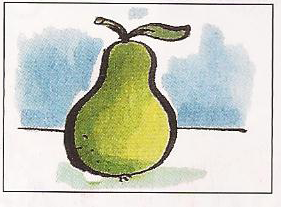 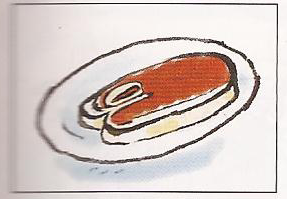 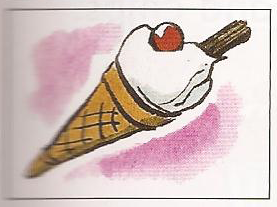 burger
ice cream
carrot
meat
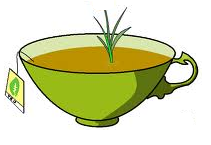 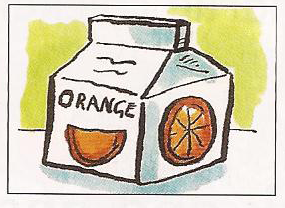 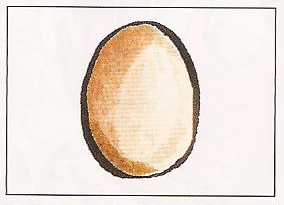 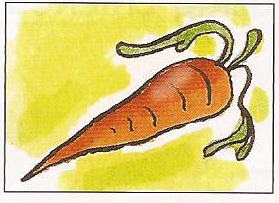 tea
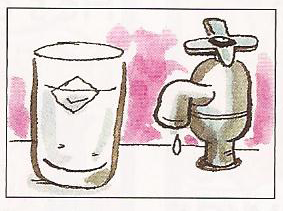 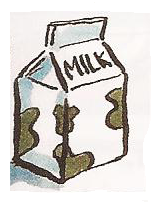 orange juice
egg
bread
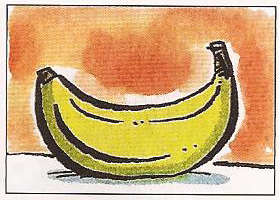 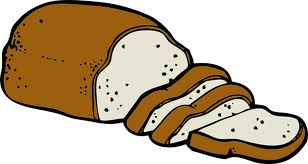 water
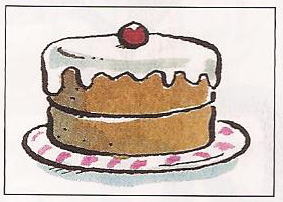 banana
milk
orange
tomato
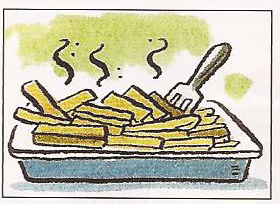 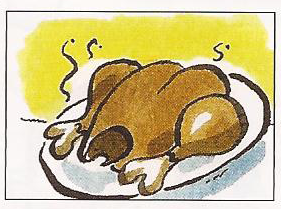 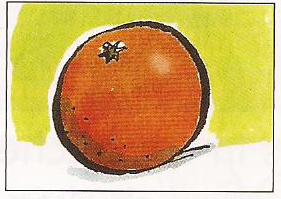 cake
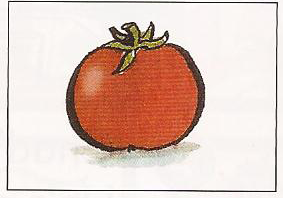 chicken
chips
[Speaker Notes: apple]
rice
apple juice
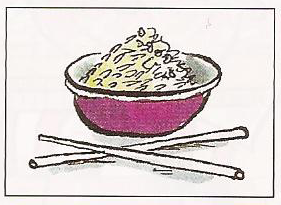 apple
lemon
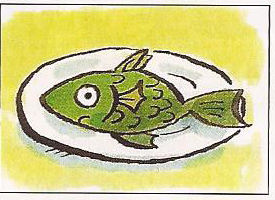 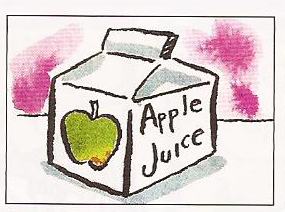 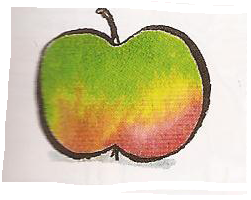 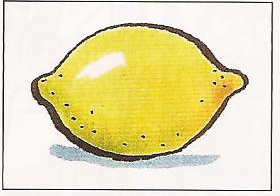 fish
pear
potato
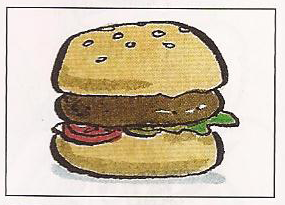 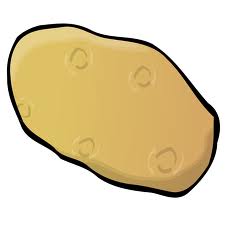 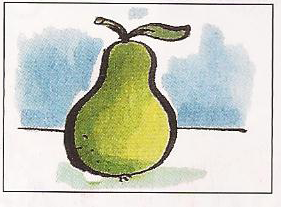 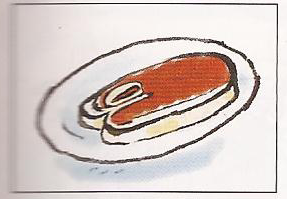 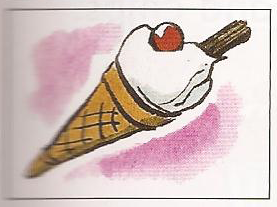 burger
ice cream
carrot
meat
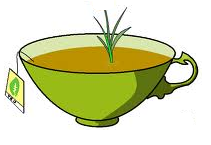 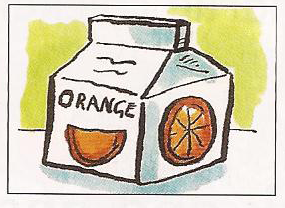 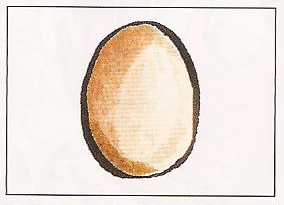 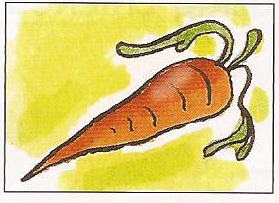 tea
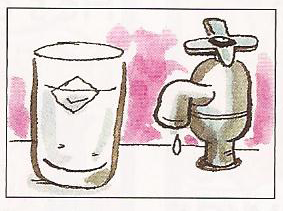 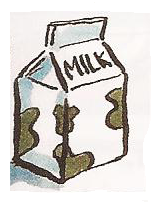 orange juice
egg
bread
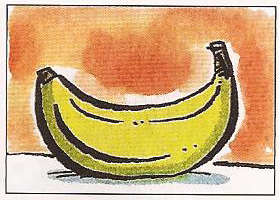 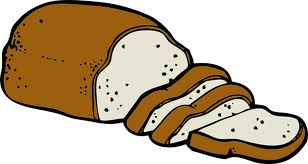 water
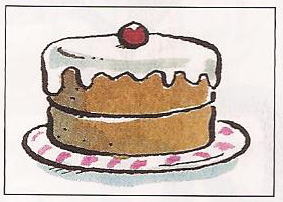 banana
milk
orange
tomato
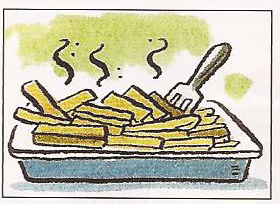 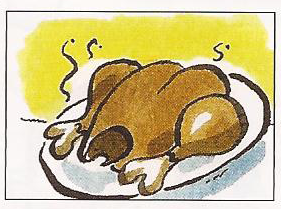 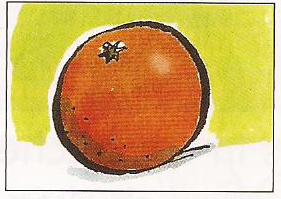 cake
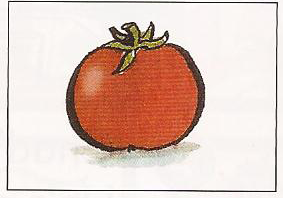 chicken
chips
[Speaker Notes: apple]
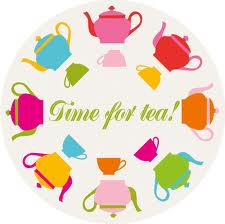